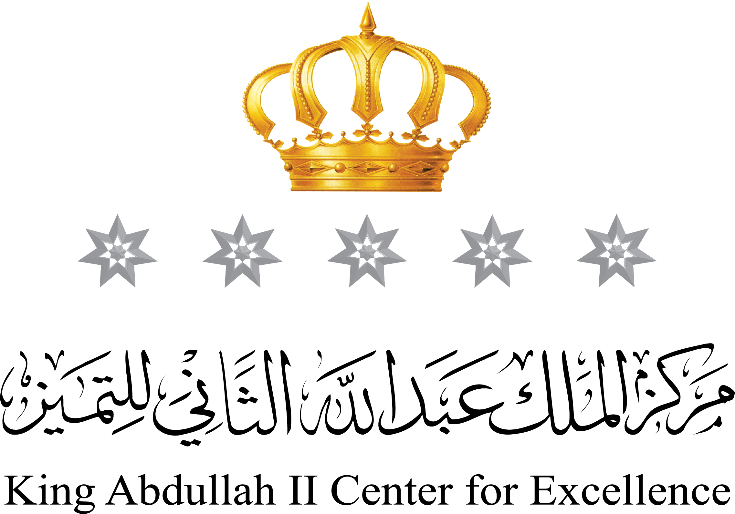 مركز الملك عبد الله الثاني للتميز
جائزة الملك عبد الله الثاني لتميز الأداء الحكومي والشفافية الدورة التاسعة (2024/2023)
جائزة الموظف الحكومي المتميز
الإطار العام
مقدمة 
فئات الجائزة 
معايير الجائزة 
المعيار الأول: النتائج والانجازات
المعيار الثاني: التخطيط المؤسسي والوظيفي
المعيار الثالث: التعلم المستمر والتنمية الذاتية
المعيار الرابع: التطوير والابتكار
المعيار الخامس: الشخصية الايجابية والمؤثرة 
المعيار السادس: المهارات القيادية والاشرافية (لفئة الموظف القيادي)
مركز الملك عبد الله الثاني للتميز
مركز الملك عبد الله الثاني للتميز
مقدمة عن جائزة الموظف الحكومي المتميز
يعد الموظفون المورد الأساسي في أي مؤسسة والعنصر الأهم لنجاحها، لذا لا بد من التركيز على تطوير الموظفين وتأهيلهم بالطرق السليمة، وتقديم كل ما يزيد من رضاهم عن عملهم وقدرتهم على العطاء والإبداع لدعم مسيرة الجهة الحكومية التي يعملون بها. إن الاستثمار برأس المال البشري يعود بالمنفعة على كل من الموظف والجهة ويحقق أهداف كل منهما.
تقوم جائزة الملك عبد الله الثاني لتميز الأداء الحكومي والشفافية ضمن فئة الموظف الحكومي المتميز بتكريم الموظف المتميز الذي يتحلى بالصفات والخصائص التالية:
شخصية وسلوك متميزين
مبادر ومبدع ومبتكر
يمتلك مؤهلات علمية وخبرات عملية تتناسب وطبيعة عمله
لديه رؤية واضحة لما يريد تحقيقه في الجهة ويسعى لتحقيقها
يستفيد من الموارد المتاحة لديه بالشكل الأمثل
يبذل كل ما يستطيع لتقديم الخدمة الأفضل لمتلقي الخدمة
يسعى لتعزيز سمعة الجهة والحفاظ عليها
ملتزم بمدونة السلوك الوظيفي وأخلاقيات الوظيفة العامة
ملاحظات هامة
تقوم المؤسسة بالتعهد في كتاب ترشيح الموظفين للفئات الثلاثة بانطباق شروط الترشيح عليهم.
يجب ألا يقل تقييم أداء الموظف المرشح في السنتين الماضيتين عن جيد جداً
لا يجوز ترشيح نفس الموظف لأكثر من دورة
ملاحظات هامة
في حال تم نقل الموظف إلى موقع آخر تابع للوزارة/ المؤسسة التي يعمل بها بعد أن تم ترشيحه لأي من الفئات الثلاثة، يجوز أن يبقى مرشحاً عن فئته في حال بقائه بنفس المستوى الوظيفي.
يشترط عدم حصول الموظف المرشح لجائزة الموظف الحكومي المتميز على أي شكل من أشكال العقوبات (تنبيه، إنذار، فصل، وغيرها) خلال السنتين الأخيرتين من عمله في الوزارة/ المؤسسة.
ملاحظات هامة
في حال تم تغيير المسمى الوظيفي للموظف بعد أن تم ترشيحه لأي من الفئات الثلاثة، يجوز أن يبقى مرشحاً عن فئته في حال بقائه بنفس المستوى الوظيفي، ويتم تقييم أدائه بناءً على السنتين الماضيتين.
يشترط ملاءمة المسمى الوظيفي للموظف المرشح مع فئة الجائزة المرشح لها، ويتم إرفاق الهيكل التنظيمي للوزارة/ المؤسسة وبما يبين موقع الموظف فيه للتأكد من تحقق هذا الشرط.
المعيار الرئيسي الأول: النتائج والإنجازات
المعيار الفرعي (1): الإنجازات على المستوى المؤسسي

النتائج والانجازات التي حققها الموظف أخر سنتين في نطاق عمله الحالي (الوحدة الإدارية) وأثر هذه الانجازات على جهة العمل (مثل الارتقاء بالخدمة وطريقة العمل و خفض الكلف والنفقات وزيادة الايرادات).
نتائج مؤشرات الكفاءة والفاعلية خلال اخر سنتين في الوحدة الإدارية التي يعمل بها الموظف.
نتائج مشاركة الموظف زملائه في العمل الجماعي والمساهمة في تحقيق الانجازات خلال اخر سنتين من خلال فرق العمل أو اللجان على المستوى المؤسسي.
المعيار الفرعي (2): الإنجازات على المستوى الشخصي
الانجازات التي قدمها الموظف خلال اخر سنتين والتي تفوق التوقعات وتتعدى مهام عمله الوظيفي (انجاز غير نمطي وغير تقليدي).
الانجازات الشخصية التي حققها الموظف خلال سنتين على المستويين الوطني والعالمي.
الإنجازات السابقة التي حققها الموظف في جهته الحالية أو أي جهات سابقة (لما قبل السنتين  الاخيرتين).
المعيار الرئيسي الثاني: التخطيط المؤسسي والوظيفي
استيعاب الموظف لرؤية ورسالة الجهة التي يعمل بها وأهدافها الاستراتيجية.
مساهمة الموظف في إعداد خطط العمل التشغيلية ومتابعة تنفيذها لتحقيق اهداف الجهة. 
قدرة الموظف على مواجهة التحديات والصعوبات واتخاذ القرارات في سبيل القيام بمهامه أو ما يكلف به من أعمال لتحقيق الخطط الأهداف.
قدرة الموظف على الاستفادة من الموارد المتنوعة المتاحة (البشرية والمالية والمادية والتكنولوجية) لتنظيم وتعظيم العائد منها.
وضع الموظف لمؤشرات قياس مستوى انجاز الأهداف الموضوعة والجودة في أداء عمله والاستفادة من نتائج القياس في تحسين وتطوير أدائه.
مساهمة الموظف في استشرافه للمستقبل في مجال عمله لتحقيق نتائج تخدم جهة العمل ومتابعة تنفيذها لتحقيق اهداف الجهة.
قدرة الموظف على تحديد أهداف وتطوير الخطة الشخصية المستقبلية.
المعيار الرئيسي الثالث: التعلّم المستمر والتنمية الذاتية
يركز هذا المعيار على التعلم المستمر والتنمية الذاتية للموظف من خلال:
تناسب المؤهلات العلمية والشهادات المهنية للموظف مع الوصف الوظيفي وطبيعة العمل.
الجهود التي بذلها الموظف في الارتقاء بتحصيله العلمي والتنمية الذاتية والمهنية وأثرها على المستوى الفردي والمؤسسي في تحسين مستوى الأداء ونوعيته. 
مدى حرص الموظف على مواكبة التطورات الإدارية والعلمية والتقنية في مجال عمله وتوظيفها لإنجاز وتطوير العمل.
توظيف المعارف والمهارات المكتسبة من خلال الدورات التدريبية والورش والمؤتمرات والندوات في رفع كفاءة عمل الموظف.
الخطة المستقبلية للموظف لاكتساب العلم والمعرفة وتحقيق الأهداف الفردية والمؤسسية.
المعيار الرئيسي الرابع : التطوير والابتكار
يركز هذا المعيار على المهارات والأساليب والمبادرات والنتائج المتعلقة بالتطوير المستمر والإبداع والابتكار من حيث:
مساهمة الموظف في التطوير المستمر للعمليات والخدمات وتطوير وتبسيط إجراءات العمل   
بيان قدرة الموظف على التنبؤ وتحديد المشكلات والمعيقات في بيئة العمل والاستفادة من جهود التعلم المستمر والخبرات العملية للموظف لتقديم أفكار ومبادرات تحسينية وتطويرية.
طبيعة ما قدمه الموظف من مبادرات ابتكارية وبذله للجهود لتطبيقها وتخطي الصعوبات والمعيقات المرافقة لها. 
مدى تطبيق الموظف للمبادرات الابتكارية والنتائج المترتبة على التطبيق على المستوى الشخصي والوحدة والجهة وعلى البعد الوطني والعالمي إن وجد. 
مساهمة الموظف في تجذير ثقافة التحسين المستمر والابتكار من خلال ورش العمل أو غيرها.
المعيار الرئيسي الخامس:الشخصية الإيجابية والمؤثرة
يركز هذا المعيار على اتجاهات الموظف وتمثله لها في المواقف المختلفة من خلال
تمثل الموظف للقدوة الحسنة لزملائه في الاداء والسلوك.
استعداد الموظف لبذل جهود إضافية لخدمة متلقي الخدمة أو ذوي العلاقة وتحقيق رضاهم وإسعادهم.
أثر المشاركة السنوية للموظف في النشاطات الرسمية وغير الرسمية ضمن بيئة العمل. 
تبني الموظف ثقافة المشاركة والانتماء من خلال المشاركة في الاعمال التطوعية.
تبني الموظف مبادرات ونشاطات أدت إلى إحداث تغيرات إيجابية في المجتمع المحلي والعالمي.
قدرة الموظف على التعامل مع المستجدات والأزمات بمرونة وإيجابية.
المعيار السادس:المهارات القيادية والإشرافية
يركز هذا المعيار على القدرات القيادية والإشرافية التي يطبقها الموظف خلال قيامه بعمله ودوره في:

المساهمة في اعداد الخطة الاستراتيجية للجهة وتنفيذها وتوفير الامكانيات والجهود لتطبيقها ومراجعتها بكفاءة لتحقيق الاهداف المؤسسية والقطاعية والوطنية.
اعداد وتنفيذ خطط تشغيلية للوحدة/ القسم/الدائرة وحشد الجهود لتطبيقها وتقييم نتائجها واعداد خطط التحسين والتطوير والإشراف على تنفيذها.
الاستغلال الأمثل للموارد المتاحة (البشرية/المالية/التقنية/المعرفية وغيرها) في تحقيق الأهداف والخطط على مستوى الوحده/القسم/الدائرة. 
تنمية وتدريب وتمكين الموظفين وتفويض الصلاحيات لهم وتحفيزهم والقدرة على اعداد الصف الثاني.
متابعة وتقييم أداء الموظفين وتقديم تغذية راجعة منتظمة لفريق عمله/وحدته/ قسمه/ دائرته عن أدائهم وإنجازاتهم لتحسين وتطوير أدائهم.
المعيار السادس:المهارات القيادية والإشرافية
توظيف مهارات حل المشكلات واتخاذ القرارات وفض النزاعات.
توظيف مهارات الاتصال والتواصل الفعال مع كافة المعنيين داخل الجهة وخارجها.
تطبيق مفاهيم إدارة التغيير وإدارة المخاطر من خلال اعداد الخطط البديلة وخطط الطوارئ ومتابعة تنفيذها للحد من وقوع المخاطر وتقليل الاثر الناتج في حال وقوعها.
المساهمة في توفير بيئة داعمة للإبداع والابتكار وتشجيع المبدعين.
تحقيق النتائج المتعلقة بإدارة وحدته / قسمه / دائرته والإنجاز على المستوى الوطني والعالمي إن وجد.
* لفئة الموظف القيادي/ الإشرافي المتميز فقط
الجدول التالي يوضح علامات المعايير لكل فئة من فئات الجائزة
مراحل التقييم
مراحل التقييم
1- استلام نماذج الترشيح والتأكد من مطابقتها لشروط الترشيح
يقوم مدير الموارد البشرية في الجهة بتعبئة النماذج الخاصة بترشيح الموظفين (ملحق رقم 1) عن كل فئة وتوقيعها واعتمادها من قبل الادارة العليا (الوزير/الأمين العام/ المدير العام.) واضافة الختم الرسمي للجهة وارساله الى المركز. يقوم المركز بدراسة النماذج المرسلة والتأكد من مطابقتها لشروط الترشيح عن كل فئة والواردة في هذا الكتيب. سيتم مخاطبة الجهة في حال وجود مخالفات في شروط الترشيح واعطائهم مدة أسبوع واحد فقط لتصويب الاوضاع واعادة ترشيح الموظف المناسب وذلك لمرة واحدة فقط. علما بأنه لن يتم تقييم اي موظف من غير المذكورين في نموذج الترشيح.
2- استلام تقارير الاشتراك الخاصة بالموظفين المشاركين في جائزة الموظف الحكومي المتميز  
 يقوم الموظف بالإجابة على مؤشرات التميز ضمن معايير الجائزة وتضمينها في تقرير الاشتراك وإرفاق الوثائق المطلوبة وارسالها الى المركز عن طريق ضابط ارتباط الجهة في الوقت المحدد.






 التقييم المستقل والتوافقي لكافة المرشحين
يقوم كل عضو في فريق التقييم بدارسة تقرير الموظف (كلٌ على حده)، ثم يقدم كل مقيم تقريره المستقل، والذي يتضمن نقاط القوة وفرص التحسين والأمور الواجب التأكد منها خلال الزيارة الميدانية (في حال تأهل الموظف لهذه المرحلة). يتم عكس مخرجات ما ورد في التقرير المستقل في جدول احتساب العلامات المخصص لهذه الغاية.  يجتمع فريق التقييم بعهدها بهدف الوصول إلى فهم مشترك حول وضع الموظف، ومن ثم إعداد تقرير توافقي يبين نقاط القوة وفرص التحسين والأمور الواجب التأكد منها خلال الزيارة الميدانية (في حال تأهل الموظف لهذه المرحلة)، ومن ثم يقوم فريق التقييم بعكس مخرجات ما ورد في التقرير التوافقي في جدول احتساب العلامات المخصص لهذه الغاية. ومن ثم يقوم رئيس الفريق بمراجعة التقارير المستقلة والتوافقية والتي أعدها فريق التقييم، لضمان أعلى درجات الدقة والموضوعية.

اختيار أعلى 20% من الموظفين لمرحلة المقابلة الشخصية في المركز
يتم اختيار أعلى 20% من مجموع الموظفين عن كل فئة من خلال لقاءات رئيس الفريق مع أعضاء الفريق واللجنة الفنية بناءً على علاماتهم لتتم مقابلتهم في مقر المركز من قبل فريق التقييم. في هذه المرحلة، يطلب من الموظفين المترشحين عن فئة الموظف القيادي بتقديم ايجاز عن انجازاته ومبادراته أمام فريق التقييم. يقوم فريق التقييم بالتوافق على العلامة المخصصة للمقابلة الشخصية.
 
اختيار أعلى 50% (كحد أدنى) من الموظفين الذين تم مقابلتهم لمرحلة الزيارة الميدانية
يتم اختيار أعلى 50% (كحد أدنى) من مجموع الموظفين عن كل فئة والحاصلين على أعلى علامات في المقابلة الشخصية فقط وذلك للقيام بزيارتهم في مواقع عملهم. 
 
الزيارة الميدانية: 
يقوم الفريق بزيارة تقييم ميدانية للموظف في وزارته/ مؤسسته، حيث يعد الهدف من الزيارة الميدانية هو جمع المزيد من المعلومات وتكوين صورة أشمل وأوضح عن الموظف من خلال الاسئلة والمواضيع والتأكد من الأدلة وتعديل علامة التقرير التوافقي بعد عكس مخرجات الزيارة الميدانية عليها ولا تخصص لها علامة منفصلة في تقسيم العلامات. وبعد الزيارة الميدانية يعد الفريق التقرير التقييمي النهائي للموظف والذي يحدد بصورة أساسية نقاط القوة وفرص التحسين لديه، كما يتضمن نتائج وعلامات التقييم ويتم ارسالها الى رئيس الفريق بعد عكس مخرجات الزيارة الميدانية عليها. من الأمور التي يتم تقييمها خلال الزيارة الميدانية بالإضافة إلى المعايير التي قام الموظف بالإجابة عليها في تقرير الاشتراك:
علاقات العمل والاتصال.
الالتزام بأنظمة العمل.
الإخلاص والانتماء. 
أخلاقيات العمل.
الأشخاص الذين يتم الاتصال بهم أثناء الزيارة الميدانية:
مدراء حاليين وسابقين.
زملاء من مختلف المستويات الإدارية بشكل عشوائي.
متعاملين مع الموظف المرشح من إدارات مختلفة داخل الجهة.
 اللجنة الفنية
يقوم المركز بتعيين اللجنة الفنية للاستماع إلى شرح من المقيمين عن أهم نقاط القوة لكل موظف تمت زيارته ميدانياً واهم ملاحظات لجنة المقابلة، والتأكد من جودة التقارير التوافقية، وتوجيه المقيمين لتعديل محتوى التقارير او العلامات بناء على نتائج الزيارة الميدانية والمشاهدات ونقاط التميز التي يحققها الموظف. يقوم المقيمين بعكس التغييرات اللازمة (إن وجدت) على التقارير والعلامات بناءً على توجيهات اللجنة الفنية وتحت اشراف رؤساء الفرق.
هيئة التحكيم
يقوم المركز بتعيين أعضاء هيئة التحكيم من الخبراء في هذا المجال للاستماع الى العروض التقديمية من قبل فرق التقييم لكل مرشح ومناقشتهم بأبرز مؤشرات التمييز لدى كل مرشح والعلامة المعطاة لهم، ويقوم رئيس الفريق خلال جلسات هيئة التحكيم بتوضيح اسس ونقاط التميز لدى الموظف امام الهيئة اضافة الى أهم ملاحظات لجنة المقابلة. يقوم المقيمين بعكس التغييرات اللازمة (إن وجدت) على التقارير والعلامات بناءً على توجيهات هيئة التحكيم وتحت اشراف رؤساء الفرق. يقوم رؤساء الفرق برفع النتائج النهائية بعد التعديلات لهيئة التحكيم وتسليمها لإدارة المركز.
اللجنة التوجيهية ومجلس الأمناء
يتم عرض نتائج تقييم جائزة الموظف الحكومي المتميز امام اللجنة التوجيهية للموافقة عليها. ومن ثم يتم عرضها على مجلس أمناء المركز لأخذ الموافقة النهائية عليها وتحديد الموظفين الذين سيتم تكريمهم خلال الحفل والموظفين الحاصلين على ختم التميز. من الجدير بالذكر أن النتائج يتم عرضها على اللجنة التوجيهية ومجلس الأمناء بدون ذكر أسماء الموظفين وأسماء الجهات الذين يعملون بها وذلك لضمان الحيادية.
بعد إعلان النتائج، يحصل كل موظف تأهل لمرحلة الزيارة الميدانية فقط على تقرير تقييمي استناداً إلى معايير الجائزة، يوضح نقاط القوة وفرص التحسين لديه مما يساعد على التحسين المستمر في أدائه.
مراحل التقييم
3- التقييم المستقل والتوافقي لكافة المرشحين
يقوم كل عضو في فريق التقييم بدارسة تقرير الموظف (كلٌ على حده)، ثم يقدم كل مقيم تقريره المستقل، والذي يتضمن نقاط القوة وفرص التحسين والأمور الواجب التأكد منها خلال الزيارة الميدانية (في حال تأهل الموظف لهذه المرحلة). يتم عكس مخرجات ما ورد في التقرير المستقل في جدول احتساب العلامات المخصص لهذه الغاية.  يجتمع فريق التقييم بعهدها بهدف الوصول إلى فهم مشترك حول وضع الموظف، ومن ثم إعداد تقرير توافقي يبين نقاط القوة وفرص التحسين والأمور الواجب التأكد منها خلال الزيارة الميدانية (في حال تأهل الموظف لهذه المرحلة)، ومن ثم يقوم فريق التقييم بعكس مخرجات ما ورد في التقرير التوافقي في جدول احتساب العلامات المخصص لهذه الغاية. ومن ثم يقوم رئيس الفريق بمراجعة التقارير المستقلة والتوافقية والتي أعدها فريق التقييم، لضمان أعلى درجات الدقة والموضوعية.
 4- اختيار أعلى 20% من الموظفين لمرحلة المقابلة الشخصية في المركز
يتم اختيار أعلى 20% من مجموع الموظفين عن كل فئة من خلال لقاءات رئيس الفريق مع أعضاء الفريق واللجنة الفنية بناءً على علاماتهم لتتم مقابلتهم في مقر المركز من قبل فريق التقييم. في هذه المرحلة، يطلب من الموظفين المترشحين عن فئة الموظف القيادي بتقديم ايجاز عن انجازاته ومبادراته أمام فريق التقييم. يقوم فريق التقييم بالتوافق على العلامة المخصصة للمقابلة الشخصية.
5. اختيار أعلى 50% (كحد أدنى) من الموظفين الذين تم مقابلتهم لمرحلة الزيارة الميدانية
يتم اختيار أعلى 50% (كحد أدنى) من مجموع الموظفين عن كل فئة والحاصلين على أعلى علامات في المقابلة الشخصية فقط وذلك للقيام بزيارتهم في مواقع عملهم. 
 6. الزيارة الميدانية: 
يقوم الفريق بزيارة تقييم ميدانية للموظف في وزارته/ مؤسسته، حيث يعد الهدف من الزيارة الميدانية هو جمع المزيد من المعلومات وتكوين صورة أشمل وأوضح عن الموظف من خلال الاسئلة والمواضيع والتأكد من الأدلة وتعديل علامة التقرير التوافقي بعد عكس مخرجات الزيارة الميدانية عليها ولا تخصص لها علامة منفصلة في تقسيم العلامات. وبعد الزيارة الميدانية يعد الفريق التقرير التقييمي النهائي للموظف والذي يحدد بصورة أساسية نقاط القوة وفرص التحسين لديه، كما يتضمن نتائج وعلامات التقييم ويتم ارسالها الى رئيس الفريق بعد عكس مخرجات الزيارة الميدانية عليها. من الأمور التي يتم تقييمها خلال الزيارة الميدانية بالإضافة إلى المعايير التي قام الموظف بالإجابة عليها في تقرير الاشتراك:
علاقات العمل والاتصال.
الالتزام بأنظمة العمل.
الإخلاص والانتماء. 
أخلاقيات العمل.
مراحل التقييم
مراحل التقييم
الأشخاص الذين يتم الاتصال بهم أثناء الزيارة الميدانية
مدراء حاليين وسابقين.
زملاء من مختلف المستويات الإدارية بشكل عشوائي.
متعاملين مع الموظف المرشح من إدارات مختلفة داخل الجهة.
7. اللجنة الفنية
يقوم المركز بتعيين اللجنة الفنية للاستماع إلى شرح من المقيمين عن أهم نقاط القوة لكل موظف تمت زيارته ميدانياً واهم ملاحظات لجنة المقابلة، والتأكد من جودة التقارير التوافقية، وتوجيه المقيمين لتعديل محتوى التقارير او العلامات بناء على نتائج الزيارة الميدانية والمشاهدات ونقاط التميز التي يحققها الموظف. يقوم المقيمين بعكس التغييرات اللازمة (إن وجدت) على التقارير والعلامات بناءً على توجيهات اللجنة الفنية وتحت اشراف رؤساء الفرق.
 
8. هيئة التحكيم
يقوم المركز بتعيين أعضاء هيئة التحكيم من الخبراء في هذا المجال للاستماع الى العروض التقديمية من قبل فرق التقييم لكل مرشح ومناقشتهم بأبرز مؤشرات التمييز لدى كل مرشح والعلامة المعطاة لهم، ويقوم رئيس الفريق خلال جلسات هيئة التحكيم بتوضيح اسس ونقاط التميز لدى الموظف امام الهيئة اضافة الى أهم ملاحظات لجنة المقابلة. يقوم المقيمين بعكس التغييرات اللازمة (إن وجدت) على التقارير والعلامات بناءً على توجيهات هيئة التحكيم وتحت اشراف رؤساء الفرق. يقوم رؤساء الفرق برفع النتائج النهائية بعد التعديلات لهيئة التحكيم وتسليمها لإدارة المركز.
مراحل التقييم
9. اللجنة التوجيهية ومجلس الأمناء
 يتم عرض نتائج تقييم جائزة الموظف الحكومي المتميز امام اللجنة التوجيهية للموافقة عليها. ومن ثم يتم عرضها على مجلس أمناء المركز لأخذ الموافقة النهائية عليها وتحديد الموظفين الذين سيتم تكريمهم خلال الحفل والموظفين الحاصلين على ختم التميز. من الجدير بالذكر أن النتائج يتم عرضها على اللجنة التوجيهية ومجلس الأمناء بدون ذكر أسماء الموظفين وأسماء الجهات الذين يعملون بها وذلك لضمان الحيادية.
بعد إعلان النتائج، يحصل كل موظف تأهل لمرحلة الزيارة الميدانية فقط على تقرير تقييمي استناداً إلى معايير الجائزة، يوضح نقاط القوة وفرص التحسين لديه مما يساعد على التحسين المستمر في أدائه.
إرشادات عامة للمشاركة
الترشيح إلزامي لجائزة الموظف الحكومي المتميز، حيث تلتزم كل جهة بترشيح ثلاثة موظفين من فروع الجهة خارج عمان (في حال كانت الجهة لديها فروع خارج عمان)، وإرسال نموذج الترشيح الخاص بجائزة الموظف الحكومي المتميز بكتاب رسمي موقع ومختوم بحيث يتم ترشيح موظف واحد تنطبق عليه شروط الجائزة لكل فئة من فئات الجائزة الثلاثة الأولى. سيتم إعلان أسماء المؤسسات التي لم ترشح أي من موظفيها خلال حفل توزيع جوائز الملك عبد الله الثاني للتميز.
يعتبر الموظف المرشح من نخبة موظفي الجهة التي يمثلها، لذلك لا بد أن يكون اختيار الموظف المرشح اختياراً موضوعياً وحقيقياً لأنه سيعكس صورة الجهة التي يمثلها.
تقوم الجهة بإرسال كتاب رسمي موقّع من الوزير أو الأمين العام أو مدير عام المؤسسة يبين أسماء الموظفين الثلاث المرشحين عن الفئات الثلاثة وفئة كل منهم، بشكل منفصل عن تقارير الاشتراك.
يقوم الموظف المرشح بإعداد تقرير الاشتراك المرسل من المركز والذي يحتوي على إجابات المعايير والوثائق المرفقة بالتعاون مع مديره المباشر والموظفين المعنيين. 
يتم ارسال نسخة الكترونية عن التقرير والمرفقات بصيغة الكترونية فقط. 
يجب أن تحتوي صفحة الغلاف على اسم الجهة المشاركة وشعارها، واسم الجائزة ودورتها "جائزة الملك عبد الله الثاني لتميز الأداء الحكومي والشفافية - الدورة التاسعة (2022/2023)"، جائزة الموظف الحكومي المتميز، واسم الموظف الحكومي المرشح وفئة الجائزة المرشح عنها.
إرشادات عامة للمشاركة
يجب أن تحتوي صفحة الغلاف على اسم الجهة المشاركة وشعارها، واسم الجائزة ودورتها "جائزة الملك عبد الله الثاني لتميز الأداء الحكومي والشفافية - الدورة التاسعة (2022/2023)"، جائزة الموظف الحكومي المتميز، واسم الموظف الحكومي المرشح وفئة الجائزة المرشح عنها.
على الموظف المرشح عن أي فئة من فئات جائزة الموظف الحكومي المتميز أن يبدأ تقرير الاشتراك بتقديم نبذة موجزة لا تزيد عن صفحة واحدة تتضمن المعلومات الشخصية للمرشح ومعلومات عن وظيفته الحالية وتاريخ الالتحاق بها ونطاق عمله ومؤهله العلمي، وأن تبين النبذة انطباق الشروط الخاصة بالفئة التي تم الترشيح عنها على الموظف المرشح. 
يتم تضمين تقرير الاشتراك السيرة الذاتية للموظف المرشح، إضافة إلى الهيكل التنظيمي للجهة مع توضيح موقع الموظف فيه.
تتم طباعة الإجابات باللغة العربية واستخدام خط (Simplified Arabic) حجم (12) وترقيم الإجابات والصفحات حسب المعيار والمعايير الفرعية، وتكون الطباعة على وجهي الورقة.
يجب ألا يزيد عدد السطور في كل صفحة عن (30) سطراً.
يجب ألا تقل الحواشي عن (1) إنش من الأعلى والأسفل، و(1.25) إنش من الجانبين.
يجب ترقيم كافة صفحات التقرير.
إرشادات عامة للزيارة الميدانية
تُعد الجهة الوثائق الضرورية الإضافية وتحتفظ بها لحين زيارة أعضاء فريق التقييم للاطلاع عليها إن لزم الأمر.
تقوم الجهة بتوفير مكان لأعضاء فريق المقيمين عند الزيارة ويتم توفير الوثائق المطلوبة في هذا المكان، كما يمكن لفريق المقيمين طلب وثائق أخرى إذا استدعى التقييم ذلك.
يقوم أعضاء فريق المقيمين بطلب الموظفين للمقابلة حسب معايير الجائزة إضافة إلى أي موظف يرى المقيمون ضرورة مقابلته عند إجراء التقييم الميداني.
يتم التعامل مع المعلومات الواردة في تقرير الاشتراك والوثائق المرفقة  والتي يتم الاطلاع عليها خلال الزيارة الميدانية بسرية تامة وتكون محل عناية واهتمام إدارة المركز وفريق التقييم.
عدد صفحات تقرير الاشتراك
يجب ألا يزيد عدد صفحات تقرير اشتراك الموظف الحكومي المتميز والوثائق المرفقة عما هو مبين في الجدول أدناه:
الجدول الزمني للجائزة
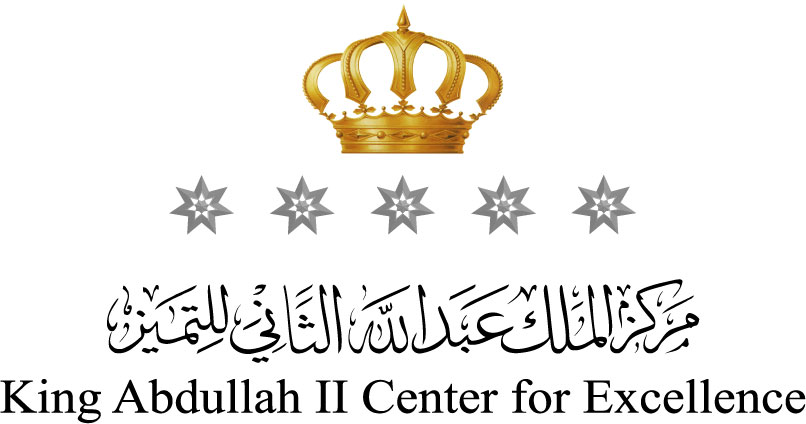 شكراً لكم